Литераторы КубаниXIX век
Яков Герасимович Кухаренко
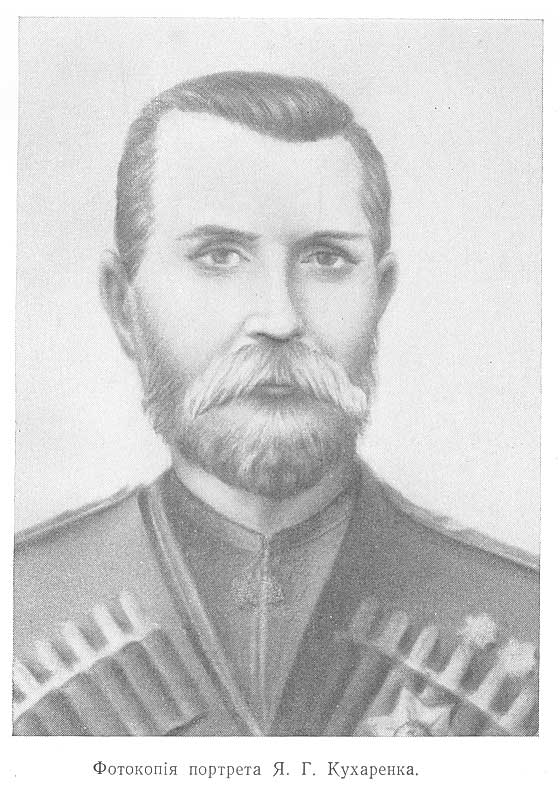 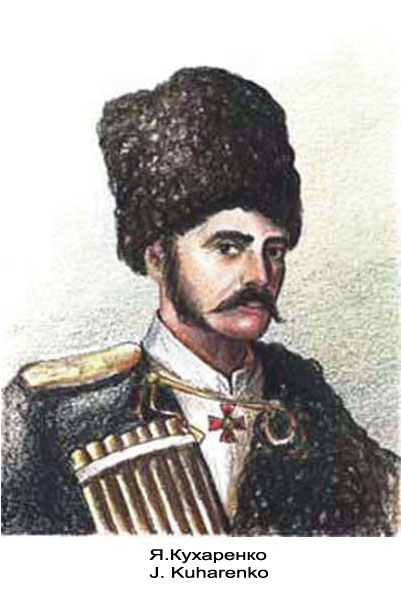 Иван Диомидович Попко
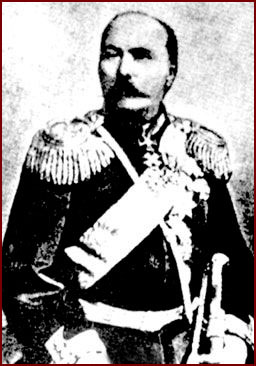 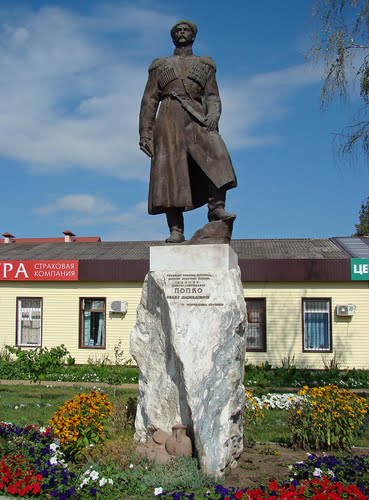 Василий Семенович Мова
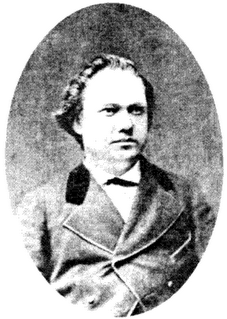 Дмитрий Васильевич Аверкиев
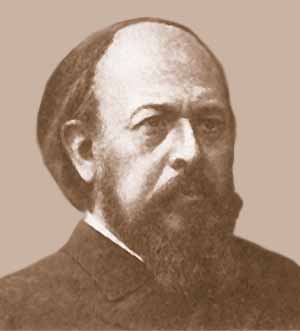